TỰ NHIÊN  XÃ HỘI
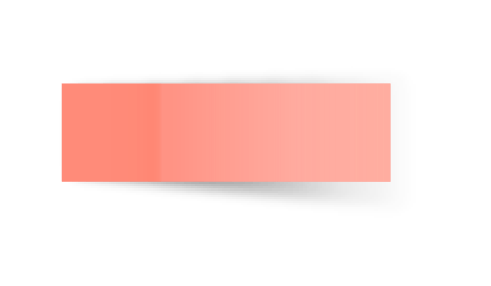 Tiết 2+3
SGK (45 – 47)
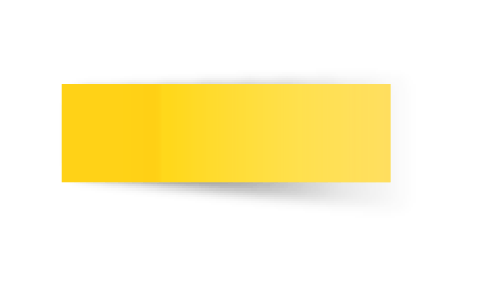 Kết nối tri thức với cuộc sống!
Nói tên hoạt động sản xuất công nghiệp trong mỗi hình và cho biết hoạt động đó làm ra sản phẩm gì
Tên 
hoạt động công nghiệp
Hình
Sản phẩm
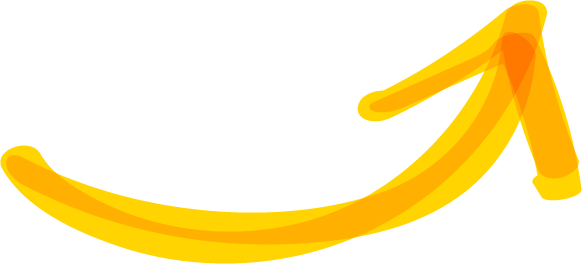 Thực phẩm đóng hộp (thịt hộp, cá hộp, ...)
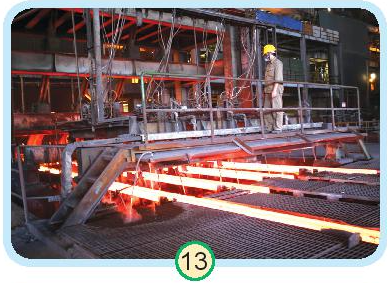 Chế biến thực phẩm
12
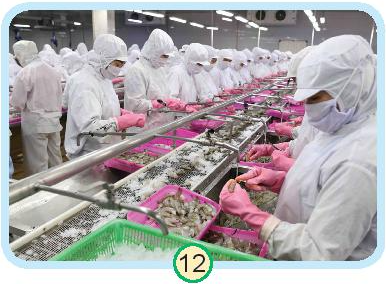 Sản xuất gang thép
13
Gang, thép, sắt
Vải, quần áo
14
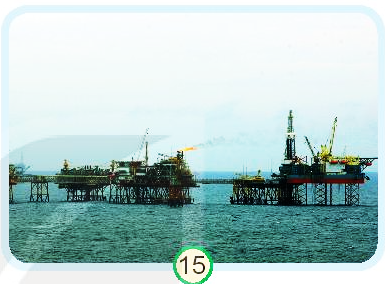 Dệt may
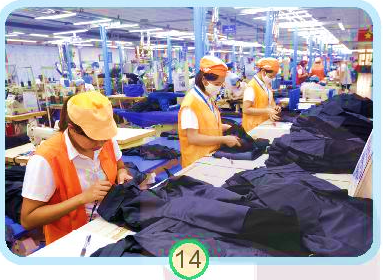 Dầu thô
Khai thác dầu thô
15
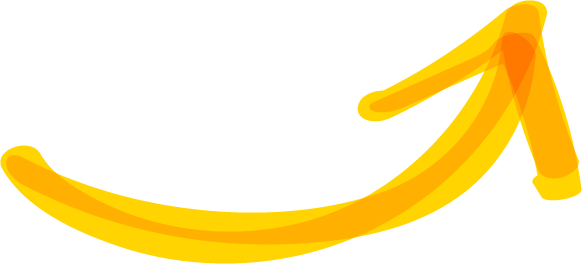 Quan sát các hình và nêu ích lợi của hoạt động sản xuất công nghiệp
- Làm thức ăn
- Đem bán/xuất khẩu đem lại nguồn lợi kinh tế
Dùng làm đồ ăn
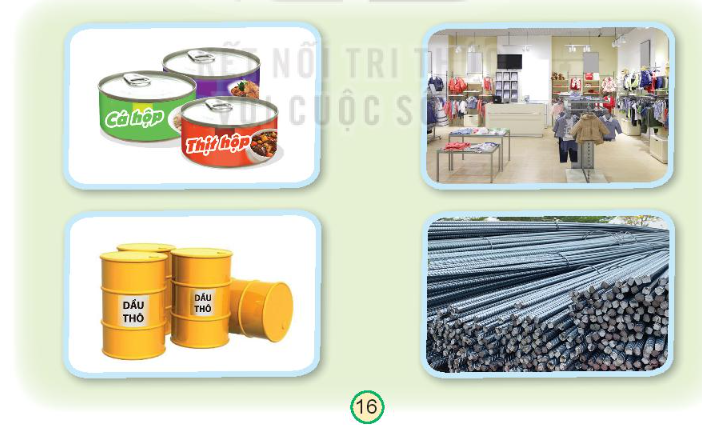 - Quần áo để mặc
- Đem bán/xuất khẩu đem lại nguồn lợi kinh tế
Cửa hàng quần áo
- Dùng để sản xuất dầu hỏa, dầu điezel  và xăng nhiên liệu…
Dầu thô
- Vật liệu để làm nhà, làm các công trình giao thông, sản xuất đồ dùng trong nhà…
Gang, thép, sắt